КАК СПЛАНИРОВАТЬ ПОКУПКИ: УЧИСЬ СЧИТАТЬ ДЕНЬГИ ПО-ВЗРОСЛОМУ
ЗНАКОМЬТЕСЬ, 
НАШИ НАШИ ГЕРОИ
СЕМЬЯ ПЕТРОВЫХПетр Алексеевич,Мария Фёдоровна,Саша, 11 лет,Оля, 13 лет
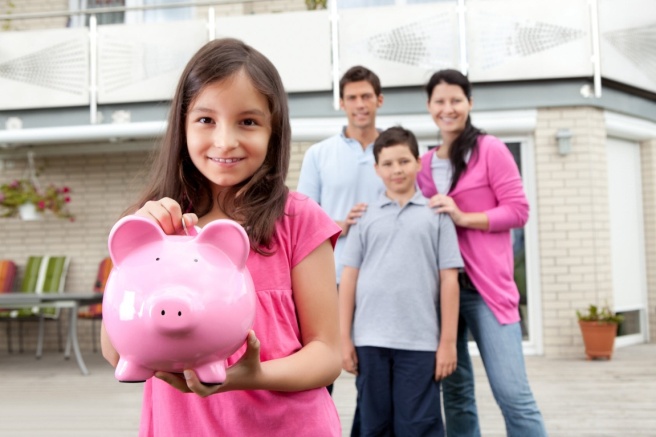 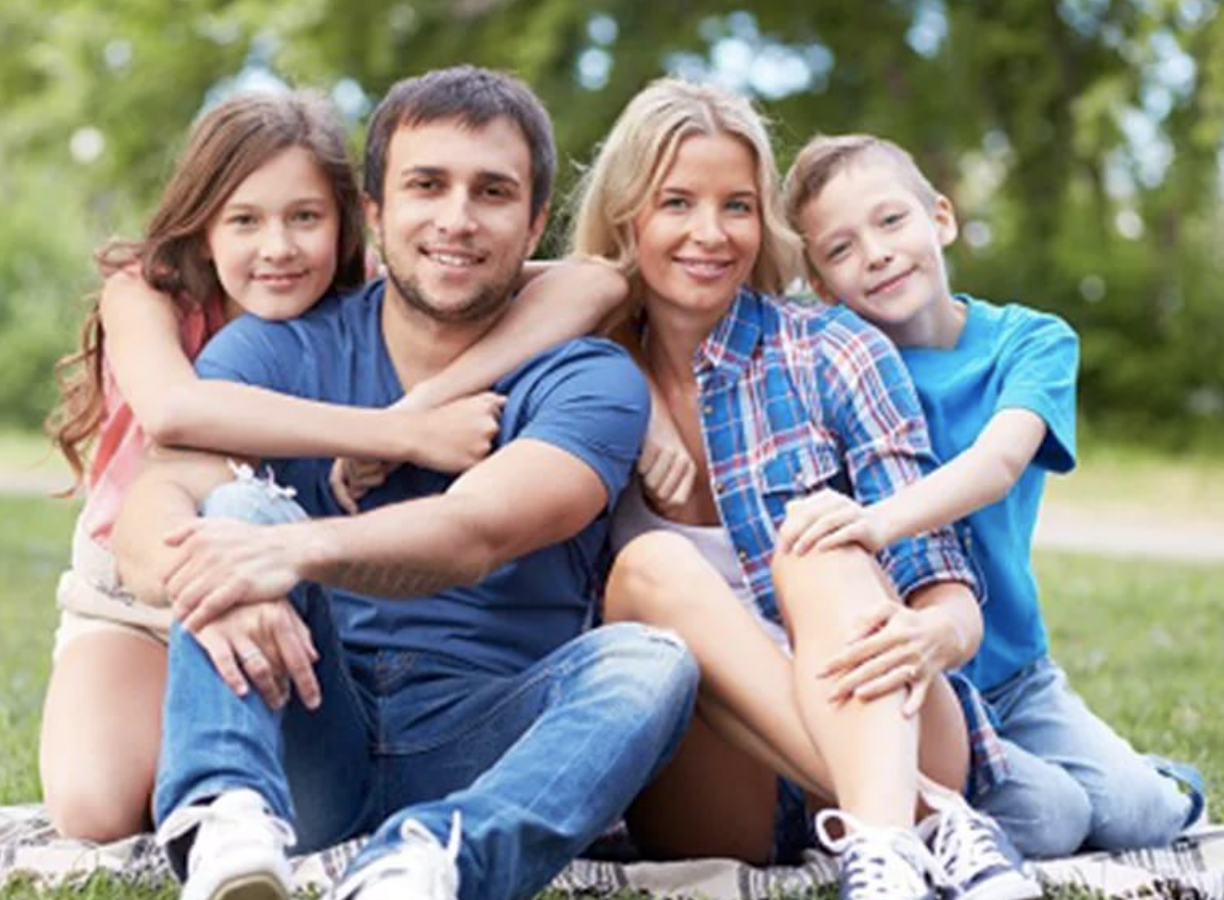 СЕМЬЯ ИВАНОВЫХ
Дмитрий Иванович,Елена Викторовна,Коля, 12 лет,Таня, 11 лет
2
ЖИЗНЕННАЯ СИТУАЦИЯ №1: 
ИДЕМ В МАГАЗИН
Раз в неделю и семья Петровых, и семья Ивановых ходят в супермаркет за продуктами и разными бытовыми мелочами. Как правило, они тратят примерно по 3-4 тысячи рублей, делая покупки на всю неделю.
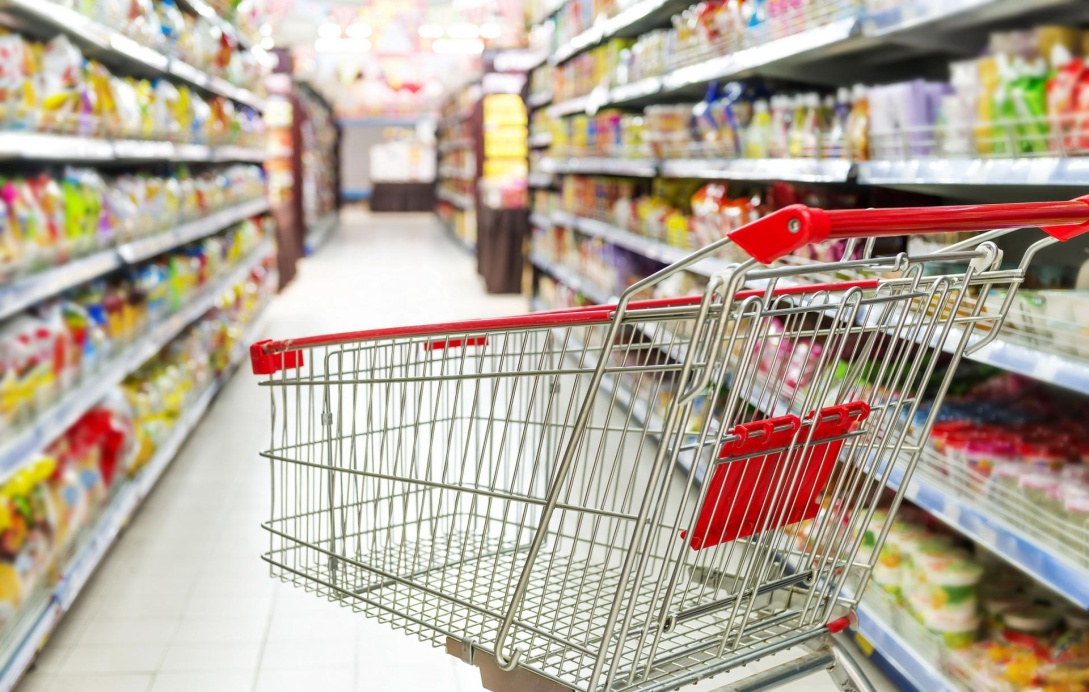 3
ЖИЗНЕННАЯ СИТУАЦИЯ №1: 
СЕМЬЯ ПЕТРОВЫХ ИДЕТ В МАГАЗИН
Петровы, раскладывая продукты, бытовую химию и другие товары, купленные сегодня, обнаружили, что:
    забыли купить:
 зубную пасту (осталось на один день);
 батарейки для пульта (не работает);
 масло (вообще нет никакого);
 картофель;
 корм для любимого кота.
   купили НЕнужное:
 2 кг помидоров (оказалось, что остались помидоры с прошлой покупки);
 4 упаковки йогуртов с маленьким сроком годности – 5 дней;
 комнатные растения по акции (покупаешь два, третье – в подарок), которые , как оказалось ,ставить некуда.
Потратили на 500 рублей больше, чем обычно!!!
4
ЖИЗНЕННАЯ СИТУАЦИЯ №1:
СЕМЬЯ ИВАНОВЫХ ИДЕТ В МАГАЗИН
Ивановы, раскладывая продукты, бытовую химию и другие товары, приобретенные сегодня, обнаружили, что:
 взяли все, что было запланировано; 
 сэкономили на покупке макарон, сахара и риса (воспользовались акцией);
 на следующей неделе для приобретения того же набора товаров понадобится меньше денег (за счет удачной покупки продуктов длительного хранения).
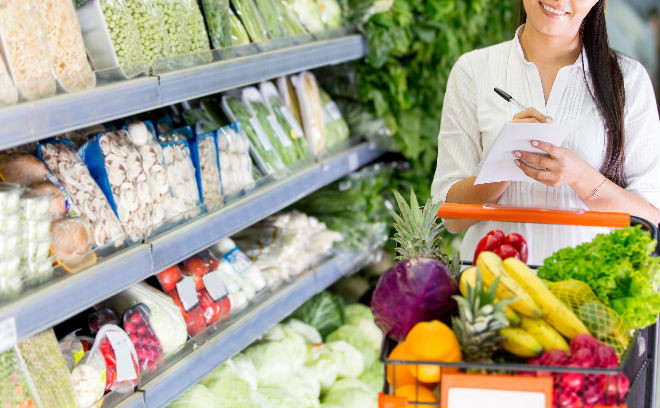 5
ПОЧЕМУ ДЛЯ СЕМЬИ ИВАНОВЫХ ПОХОД В МАГАЗИН ОКАЗАЛСЯ БОЛЕЕ ВЫГОДНЫМ, ЧЕМ ДЛЯ СЕМЬИ ПЕТРОВЫХ?
Давайте сравним их финансовое поведение
6
ЖИЗНЕННАЯ СИТУАЦИЯ №2: 	ПЛАНИРОВАНИЕ СЕЗОННЫХ ПОКУПОК
Встречаются как-то прекрасным весенним днем Семья Петровых с семьей Ивановых в торговом центре. И те, и другие с большими сумками покупок. Каково же было их взаимное удивление, когда они узнали, кто и что купил.









Почему Ивановы покупают вещи, которые сейчас не нужны?
7
ЖИЗНЕННАЯ СИТУАЦИЯ №2: 	ПЛАНИРОВАНИЕ СЕЗОННЫХ ПОКУПОК
ВОПРОС: Почему Ивановы покупают вещи, которые сейчас не нужны?
ОТВЕТ: Ивановы покупали сезонные вещи вне сезона потому,  что такие покупки обычно стоят дешевле, чем в его разгар. Они заранее спланировали покупку того, что им понадобится через полгода.
Давайте посмотрим, 
сколько семья Ивановых смогла сэкономить при таких покупках.
8
ЖИЗНЕННАЯ СИТУАЦИЯ №3: НАКОПЛЕНИЕ НА БОЛЬШУЮ ПОКУПКУ
Однажды после школы Коля Иванов решил похвастаться Саше Петрову своим приобретением, о котором давно мечтал,  спортивным велосипедом. Мальчики катались на нем по очереди, потом изучали все возможности велосипеда, переключая скорости.










Саша был удивлен и задумчив, а Коля испытывал чувство гордости за то, что смог воплотить свою мечту в реальность.
С: «Кто тебе подарил велосипед, ведь он же, наверное, дорогой!?». 
К: «Никто, я сам его купил на свои деньги» 
С: «Но откуда ты взял столько денег?»
К: «Накопил!»
С: «Накопил!??»
Коля кивнул головой.
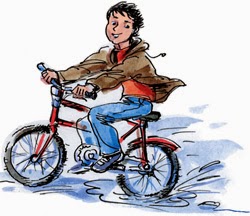 9
ЖИЗНЕННАЯ СИТУАЦИЯ №3: 
НАКОПЛЕНИЕ НА БОЛЬШУЮ ПОКУПКУ
На следующий день Коля и Саша встретились по дороге в школу.
С: «Коля, ну я никак не могу понять, как ты смог накопить?! Расскажи мне, я тоже так хочу! У меня никак не получается копить!»
К: «Ну правильно, ты все время покупаешь всякую ерунду на карманные деньги, так ничего и накопишь!»
С: «А расскажи, как ты сумел скопить!»
К: «Хорошо, давай дойдем до школы и начертим таблицу".
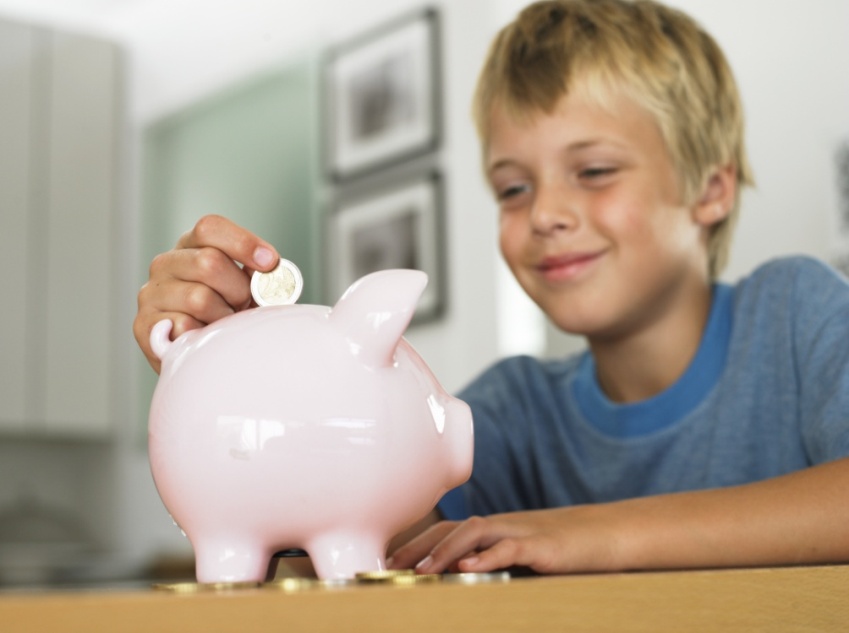 10
ЖИЗНЕННАЯ СИТУАЦИЯ №3:
НАКОПЛЕНИЕ НА БОЛЬШУЮ ПОКУПКУ
Итак, давай составим такую таблицу:
11
КАК МОЖНО НАКОПИТЬ НА БОЛЬШУЮ ПОКУПКУ СВОИМИ СИЛАМИ
1. Четко определиться с тем, что ты хочешь приобрести, и узнать цену этого товара или услуги
 (нужно поставить четкую финансовую цель).

2. Посмотреть какие источники доходов у тебя есть:

а) карманные деньги
б) доходы от продажи ненужных вещей (игрушек, книг и др.)
в) подарки на день рождения
г)  экономия на покупках 
д) возможная подработка (в пределах законов РФ)

3. Составить план, в котором будет прописано, когда и сколько ты можешь скопить. 

4. Стараться придерживаться этого плана.

НЕЛЬЗЯ! Экономить на питании и здоровье!
12
ЧТО ТАКОЕ ФИНАНСОВОЕ ПЛАНИРОВАНИЕ?
Финансовое планирование (в семье) - это деятельность семьи по определению хозяйственных целей семьи, 
составлению плана их достижения в условиях имеющихся доходов семьи и других ресурсов (жилье, бытовая техника, автомобиль, коммунальные удобства, сад/огород и др.).
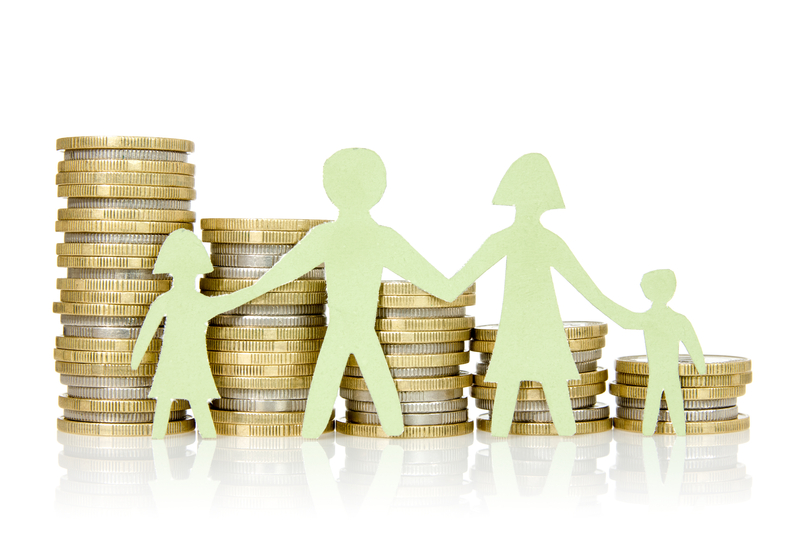 13
ПОДВЕДЕМ ИТОГ: ОБСУДИМ ВМЕСТЕ
ВОПРОСЫ:

Что Вы узнали сегодня нового?
Что вы расскажете своим родителям об этом уроке?
Есть ли у Вас опыт составления своего финансового плана?

ЗАДАНИЕ:

1. Поразмышляйте над услышанным сегодня: 

2. Напишите эссе по теме финансовой грамотности и примите участие в конкурсе эссе, который проводится в рамках Недели финансовой грамотности для детей и молодежи - 2018.

Вся информация на портале Минфина России:
http://вашифинансы.рф/week2018/concurses/
14
ЖИЗНЕННАЯ СИТУАЦИЯ №4:
БОЛЬШАЯ ПОКУПКА
У семьи Петровых сломался холодильник. 
Возникла необходимость купить новый. Саша предложил заказать его в интернет-магазине. А Петр Алексеевич хочет приобрести его в магазине бытовой техники. 

Чье решение позволит сэкономить семейные средства? 
Почему?
15
ЖИЗНЕННАЯ СИТУАЦИЯ №5:
ЛОГИКА ПОКУПОК
Рядом с домом семьи Петровых есть небольшой магазинчик, где отсутствует система скидок, чуть дальше расположен другой магазин, в котором действует система скидок для постоянных покупателей, проводятся акции. Саша Петров предпочитает покупать товары именно в этом магазине, несмотря на его неудобное расположение.
Таня Иванова всегда покупает товары в магазине рядом с домом, но данный магазин никогда не предоставляет клиентам скидки.

У Саши или у Тани расходы будут меньше?
16
ЖИЗНЕННАЯ СИТУАЦИЯ №6:
ПЛАН НАКОПЛЕНИЙ
Финансовая цель Тани Ивановой стоит 5600 рублей. 
Если Татьяна сможет каждый месяц откладывать для покупки телефона по 500 рублей, сколько ей потребуется времени, чтобы накопить нужную сумму?
17